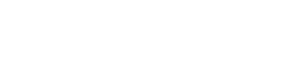 Consultation des jeunes
Préparer l’assemblée générale!
L'objectif de cette consultation était d'identifier vos principales recommandations en tant que jeunes de l'IPPF pour mettre en œuvre la nouvelle stratégie de l'IPPF 2023 - 2028 

Nous avons reçu 41 réponses du monde entier. Voici un résumé de ce que vous nous avez dit…
Quelles sont, selon vous, les priorités actuelles de votre AM concernant les jeunes et les adolescents ?
Renforcement des capacités et éducation sexuelle intégrée (sexualité, plaidoyer, prévention du harcèlement et de la violence sexiste). 
Augmentation de la participation des jeunes aux structures de gouvernance, aux réseaux de jeunes et aux activités de volontariat pour répondre à leurs besoins.
Accès à des services de SSR de qualité et conviviaux, y compris en matière de santé mentale. 
Plaidoyer pour la SDSR des jeunes, avec inclusion des jeunes à l’occasion
Quelles devraient être les priorités de votre AM concernant les jeunes et les adolescent-e-s ?
Une ESI plus intersectionnelle et holistique
Des AM plus accessibles, plus jeunes et plus inclusives avec des jeunes d’horizons divers et homosexuels
Des jeunes au sein des structures de gouvernance
Une allocation de fonds pour les initiatives des jeunes 
Un élargissement de l'accès à des services conviviaux en tant que priorités dans vos AM
“« Nous aimerions améliorer les structures de l'AM et la communication vers les adolescent-e-s dans notre AM, afin qu'elles et ils puissent exprimer plus clairement leurs problèmes et leurs intérêts. Nos jeunes devraient être plus intersectionnels. L'une des priorités de notre AM doit être l’inclusion de perspectives intersectionnelles dans l'éducation sexuelle [...]. Nous voulons construire un environnement de travail convivial pour les adolescent-e-s »
Qu’attendez-vous de la stratégie 2028 de l’IPPF?
Que les jeunes soient au premier plan des activités de services, de plaidoyer et de prise de décision dans les AM et au sein de l'IPPF. 
De nouvelles initiatives pour renforcer les réseaux mondiaux et régionaux de jeunes ; la création de liens avec d'autres jeunes du monde entier.
Un impact significatif sur la SSR à l'échelon national, y compris pour les jeunes en structure humanitaire et les jeunes handicapés. 
Adaptation de la stratégie aux besoins des jeunes dans des pays et des contextes spécifiques
« Je suis très optimiste quant à cette stratégie car elle se concentre d'abord sur l'unité (l'union fait la force). Dans l'unité, nous pouvons surmonter tous les obstacles et défis »

Nous attendons de la stratégie qu’elle renforce l'engagement, l'implication et le leadership des jeunes, qu’elle améliore la présence des jeunes au sein des instances de gouvernance, qu’elle renforce le leadership des MAJ, qu’elle facilite le transfert des compétences des anciens et des nouveaux leaders vers de jeunes leaders et mentors ; et il faut véritablement centrer la Fédération sur les jeunes et les impliquer dans toute leur diversité. »
Comment pensez-vous que la stratégie 2028 de l'IPPF puisse être mise en œuvre dans votre AM ?
Construire des partenariats avec la base et les militants, les gouvernements et les autres organisations de la société civile.
Faire en sorte que la stratégie demeure l’initiative des jeunes qui la surveilleront à l'aide d'un dispositif ou d'un comité officiel qui en supervisera la mise en œuvre  
Les AM doivent élaborer des plans pour s'adapter à la nouvelle stratégie tout en veillant à une participation significative des jeunes 
Mobiliser des ressources financières pour soutenir les activités des AM, en particulier celles à l'intention des jeunes
Les nouvelles technologies, les réseaux sociaux et la proximité communautaire sont des moyens importants de mise en œuvre.
Quels éléments de la stratégie 2028 de l'IPPF aimeriez-vous mettre en avant et promouvoir ?
Souligner l'importance de l'inclusivité dans le pilier Centrer les soins sur la personne. Être plus intersectionnel, présent et accessible aux communautés marginalisées  
Mettre les jeunes au centre des actions de plaidoyer et des efforts visant à faire progresser l'agenda de la SDSR aux échelons nationaux et mondial.  
Soutenir la Fédération en créant des partenariats avec d'autres pays et en encourageant les capacités, la voix et la participation des jeunes au sein de vos AM. Veiller à offrir un environnement convivial aux jeunes employés et volontaires.
Si vous pouviez demander quelque chose de l'IPPF, que serait-ce ?
Veiller à ce que les régions et les AM aient une visibilité égale dans leurs efforts et leurs besoins 
Financement des initiatives des jeunes 
Encourager les contacts entre jeunes à l’échelle mondiale
Elargir le champ de la participation au sein des AM et de la Fédération
Collecter des informations sur les jeunes et les partager pour une meilleure prise de décision au sein des AM et de la Fédération
“Rien pour nous, sans nous”